March 9th, 2020
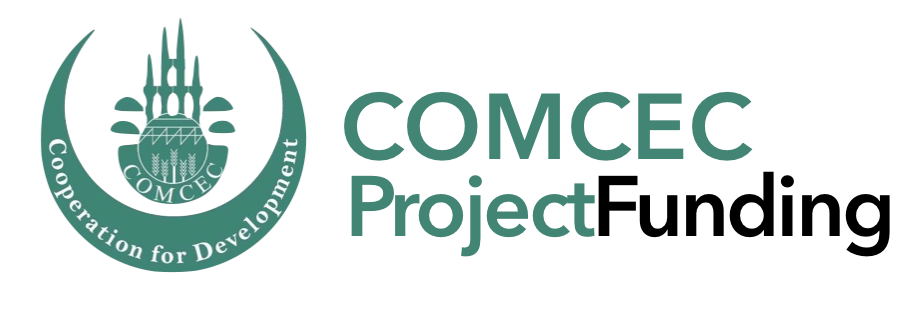 Program Management and Information System(Online Monitoring)
Ali ORUÇ
Expert
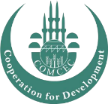 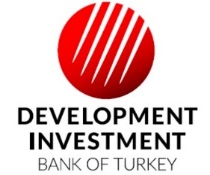 COMCEC
COORDINATION
OFFICE
cpf.comcec.org
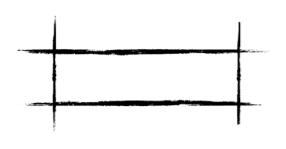 Purpose of the Presentation
Inform the project personnel on;
The advantages of online monitoring
The basic working principles of the PMIS
And how to work with it efficiently
Logging in the PMIS
Accessing sections and subsections
Uploading and downloading documents
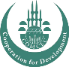 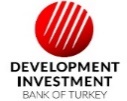 COMCEC
2
2
COORDINATION
OFFICE
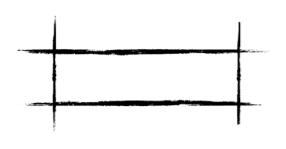 Online Monitoring
LOGGING IN
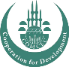 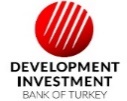 COMCEC
3
3
COORDINATION
OFFICE
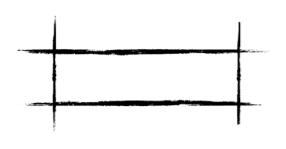 Online Monitoring
project.comcec.org
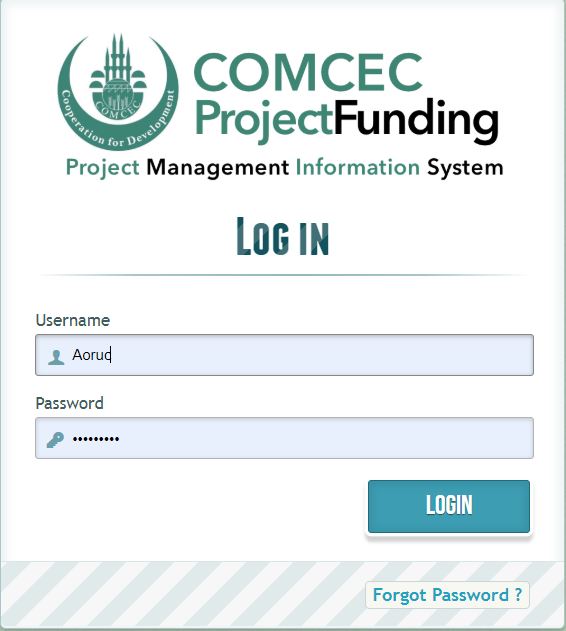 Login the system 
with your username
and password
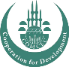 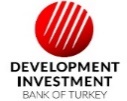 COMCEC
4
4
COORDINATION
OFFICE
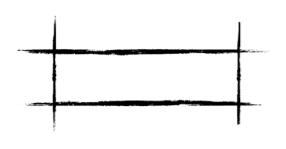 Online Monitoring
WELCOME PAGE
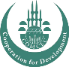 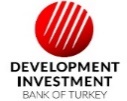 COMCEC
5
5
COORDINATION
OFFICE
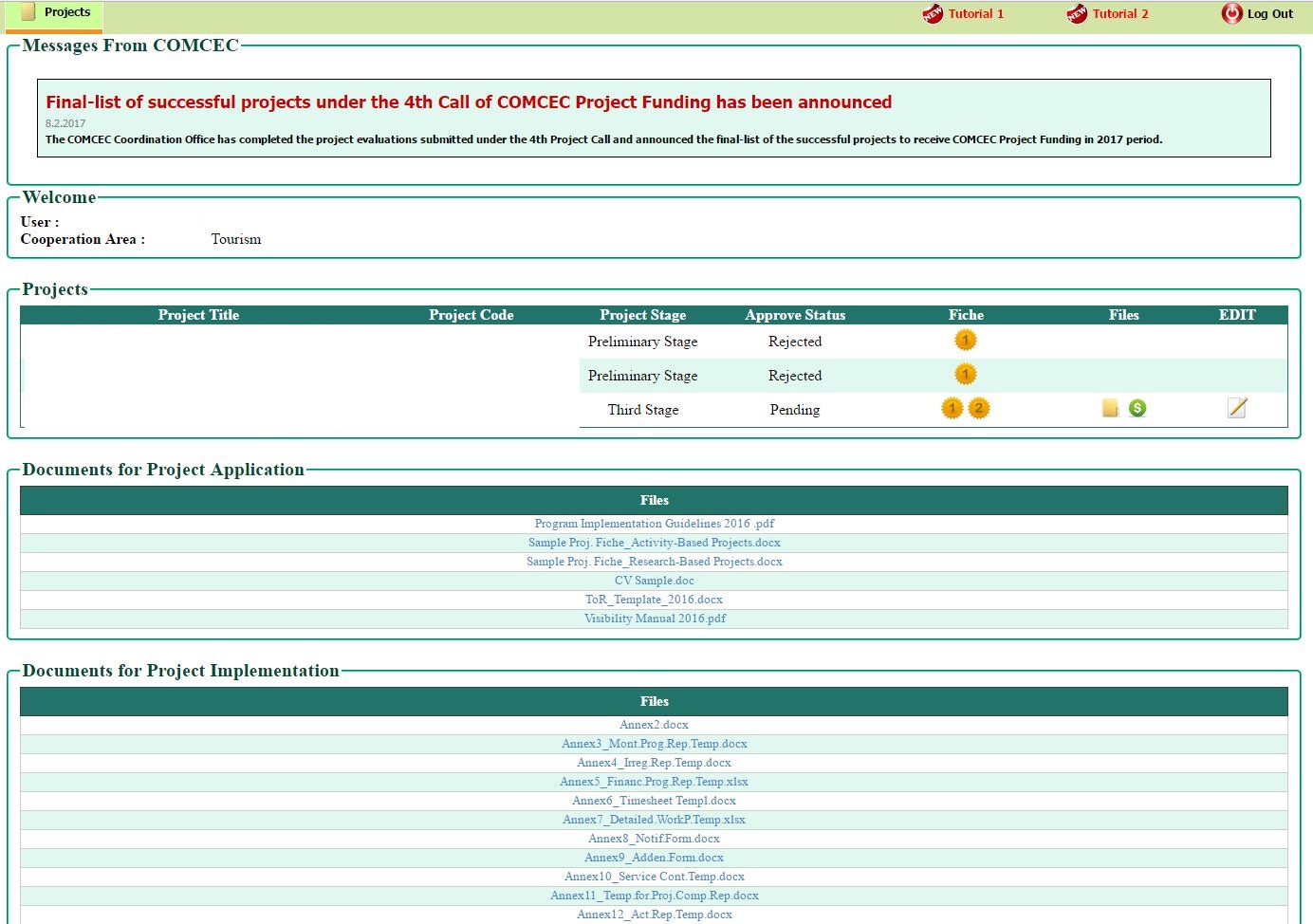 Your project 
will appear here
Click here to 
begin editing
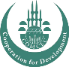 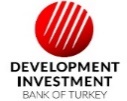 COMCEC
6
6
COORDINATION
OFFICE
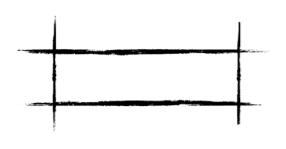 Online Monitoring
USER INTERFACE
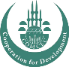 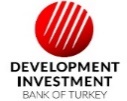 COMCEC
7
7
COORDINATION
OFFICE
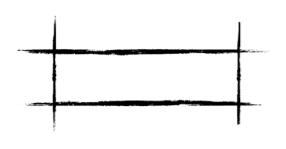 Online Monitoring
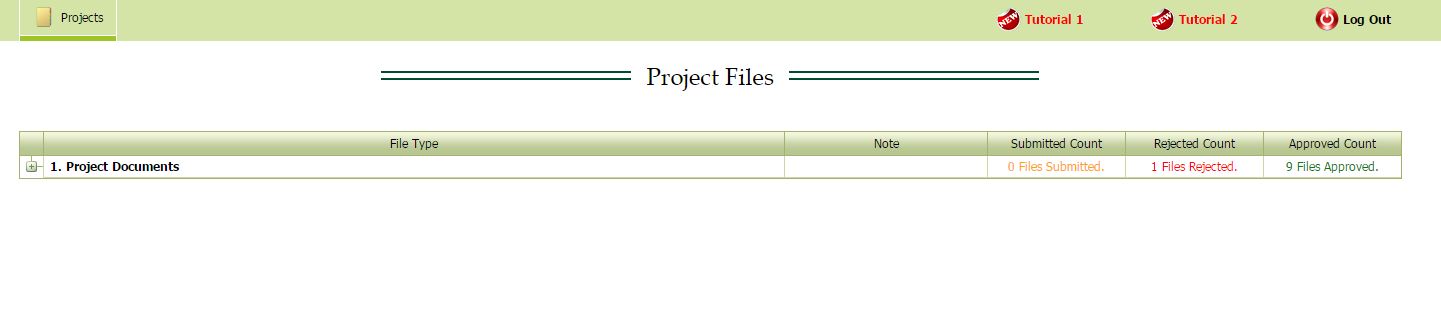 Click here to enlarge the file tree.
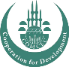 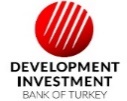 COMCEC
8
8
COORDINATION
OFFICE
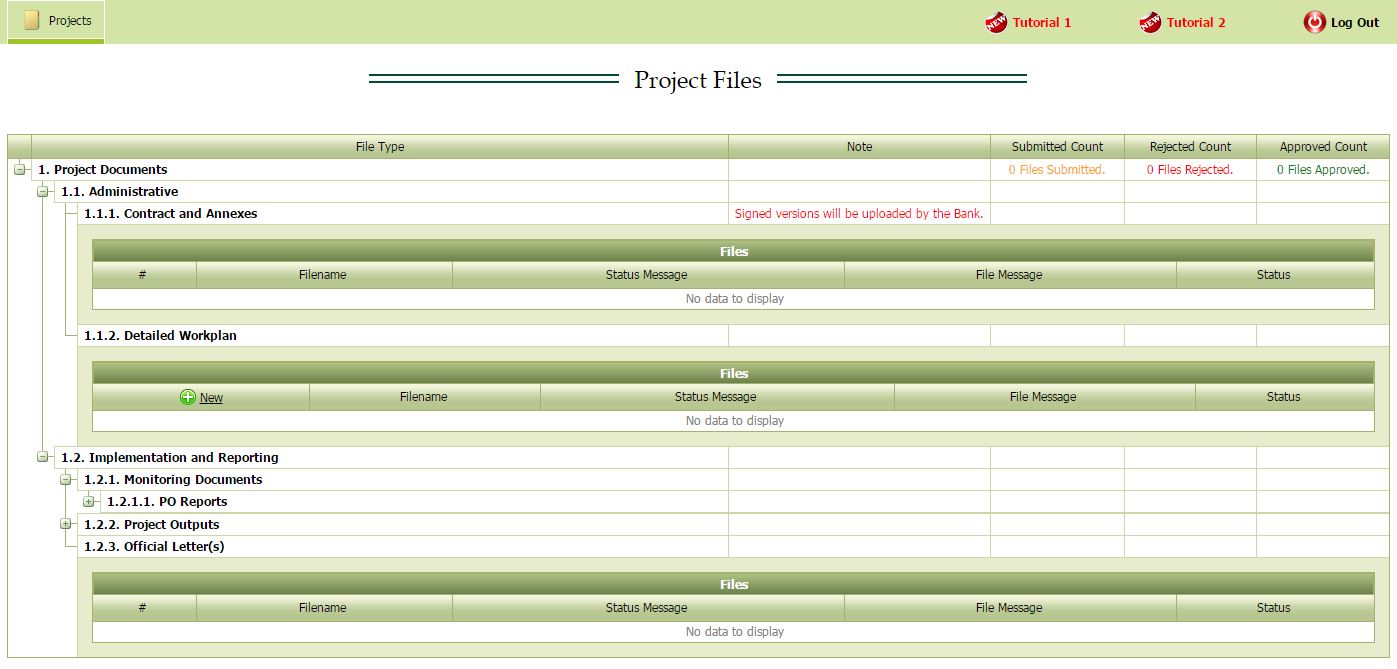 You may click to
Open/close each sub file tree
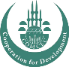 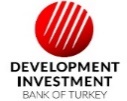 COMCEC
9
9
COORDINATION
OFFICE
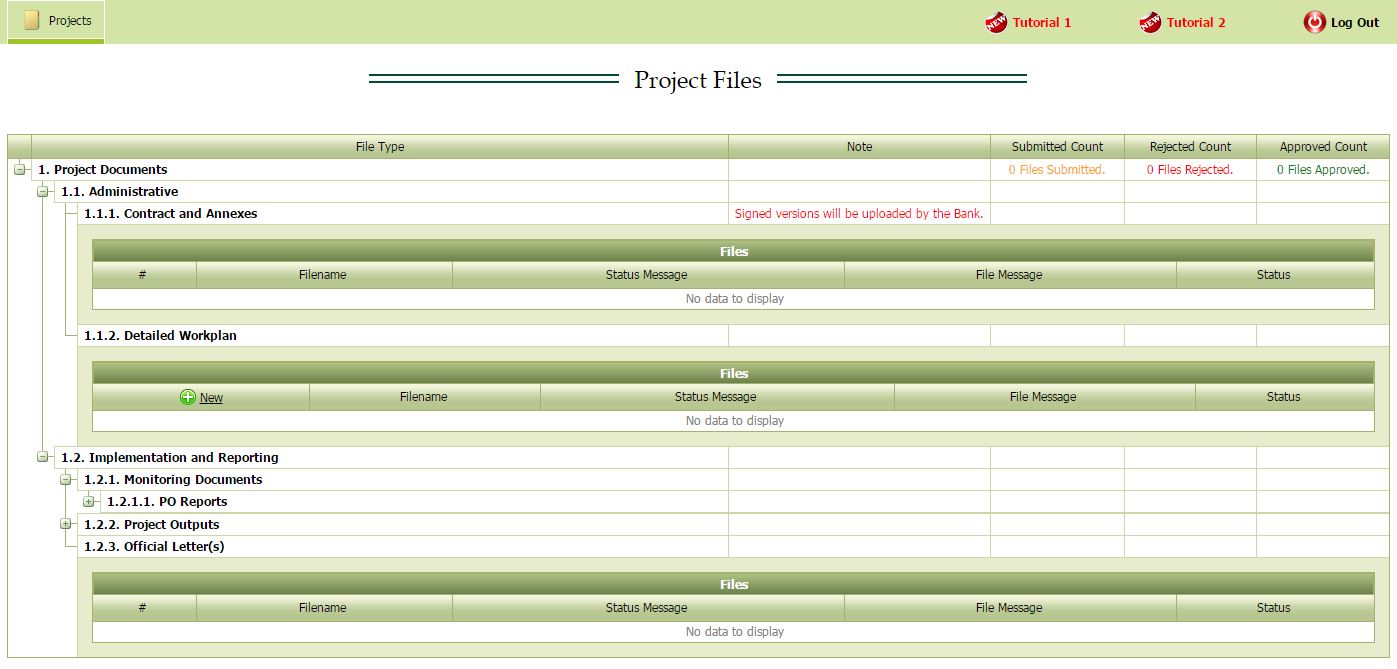 IMPORTANT: PO cannot upload any documents before project’s Detailed Work Plan is approved by the CCO
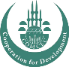 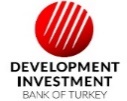 COMCEC
10
10
COORDINATION
OFFICE
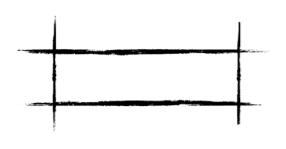 Online Monitoring
UPLOADING A DOCUMENT
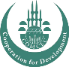 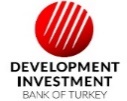 COMCEC
11
11
COORDINATION
OFFICE
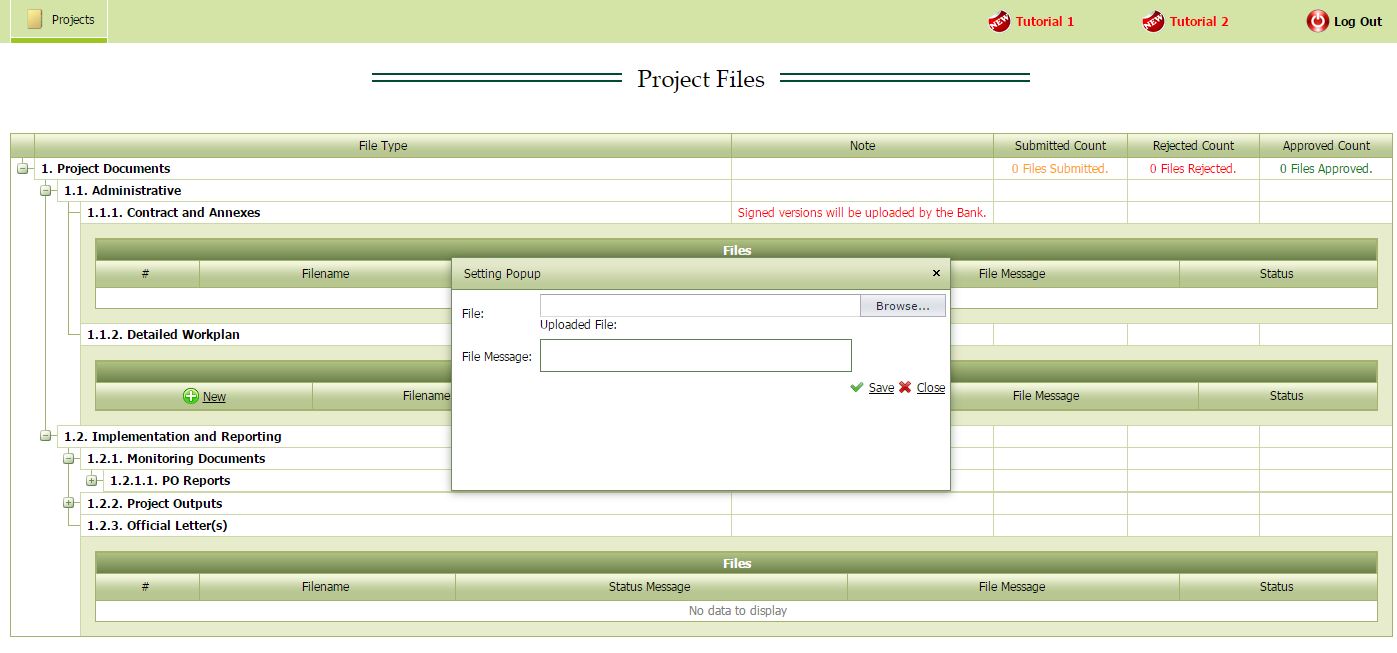 To add a new document, simply click ‘New’ button and add the document with your explanation, then click save.
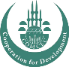 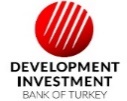 COMCEC
12
12
COORDINATION
OFFICE
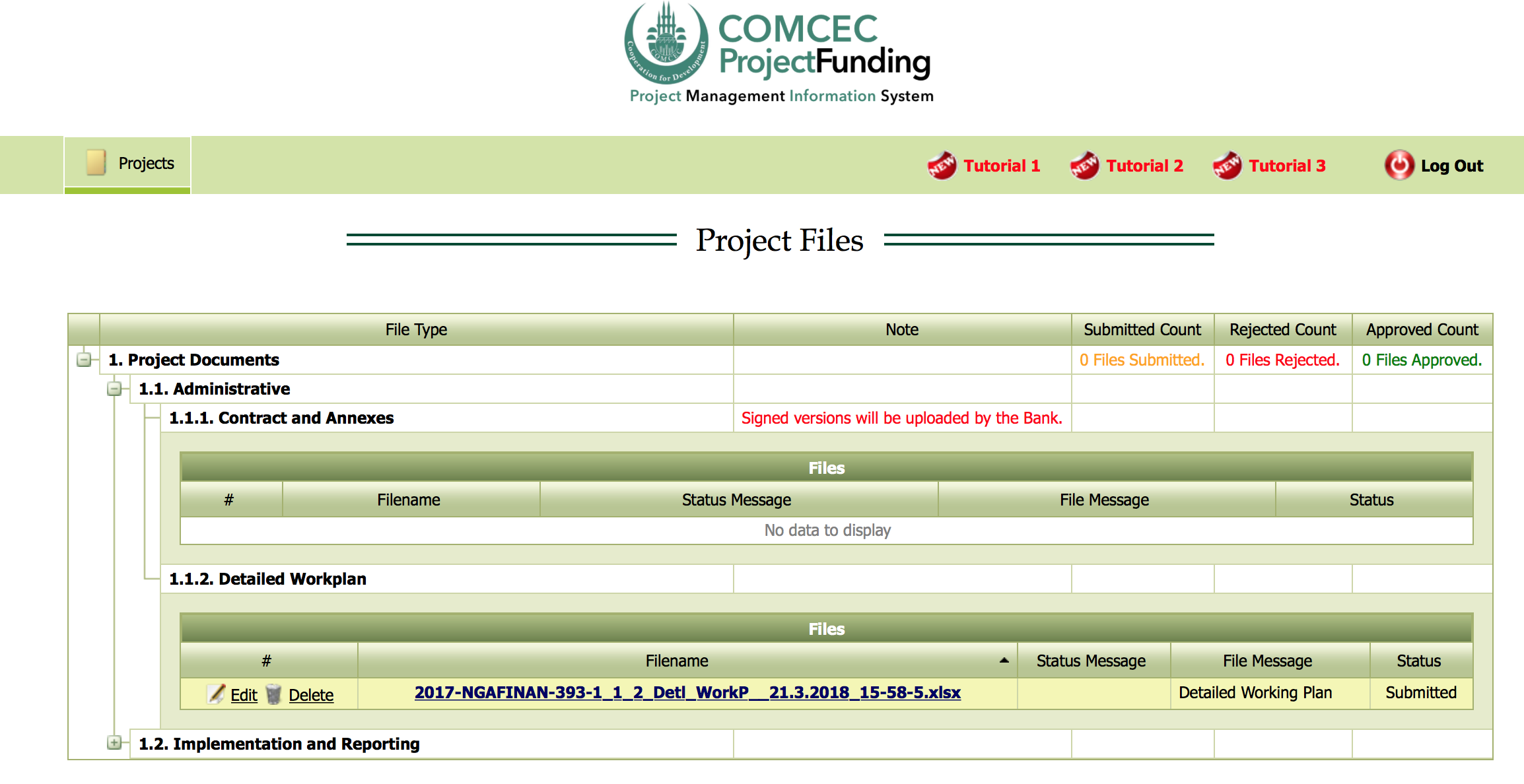 YELLOW: Submitted
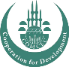 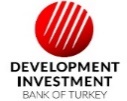 COMCEC
13
13
COORDINATION
OFFICE
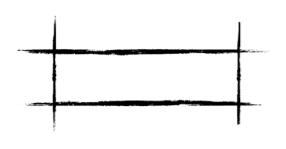 Online Monitoring
Possible Actions by the CCO or Bank
Rejection (to be revised by the PO)

Approval
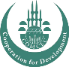 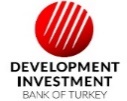 COMCEC
14
14
COORDINATION
OFFICE
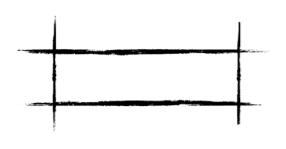 Online Monitoring
1.REJECTION
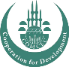 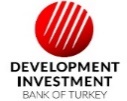 COMCEC
15
15
COORDINATION
OFFICE
Automated E-Mail Message
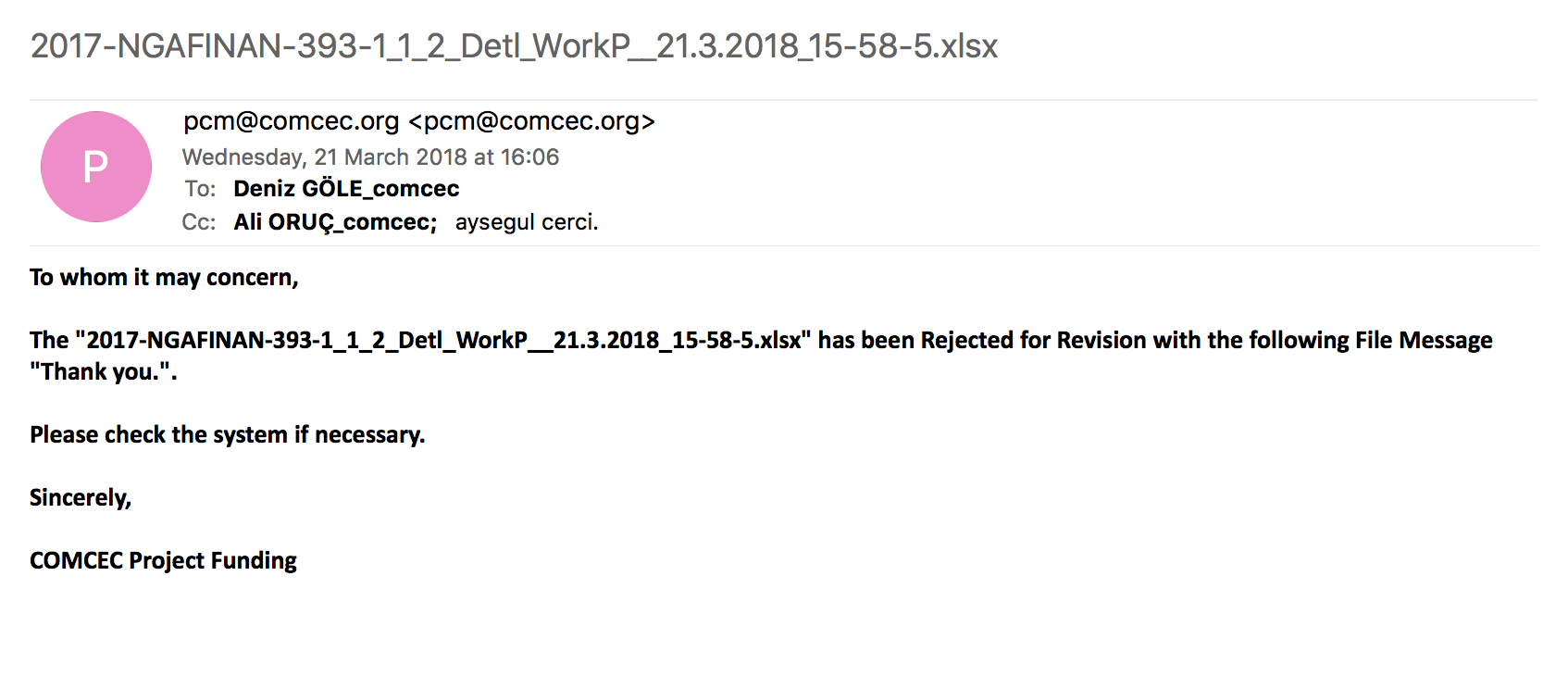 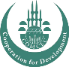 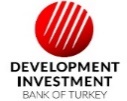 COMCEC
16
16
COORDINATION
OFFICE
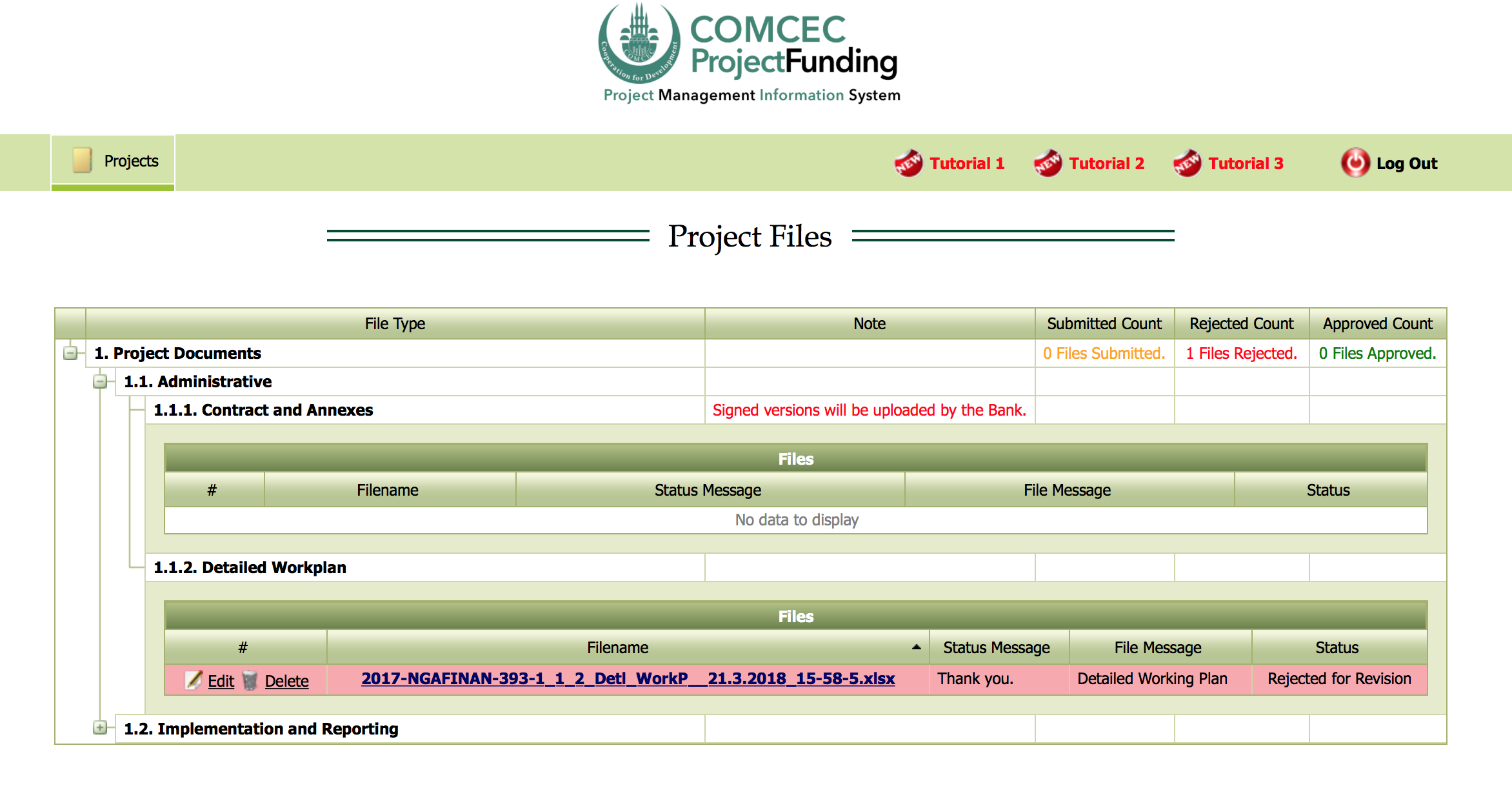 RED: Rejected for Revision
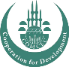 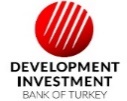 COMCEC
17
17
COORDINATION
OFFICE
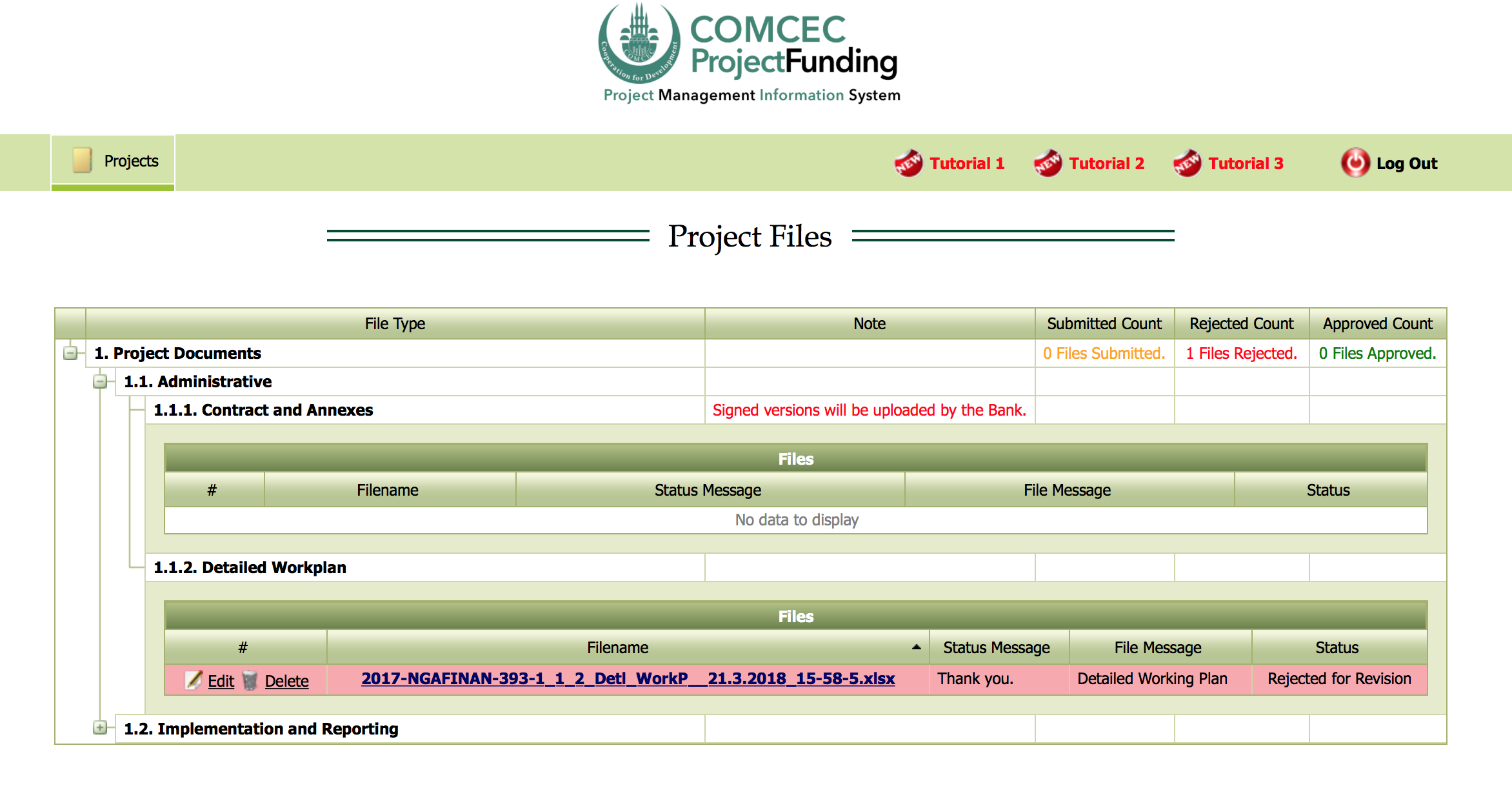 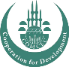 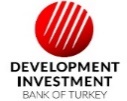 Click Edit to upload the revised document
COMCEC
18
18
COORDINATION
OFFICE
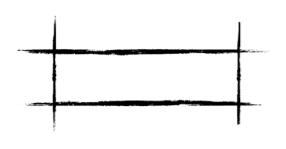 Online Monitoring
2.APPROVAL
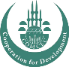 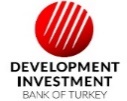 COMCEC
19
19
COORDINATION
OFFICE
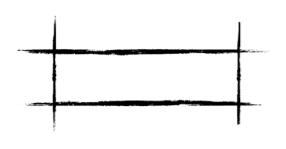 Online Monitoring
Automated E-Mail Message
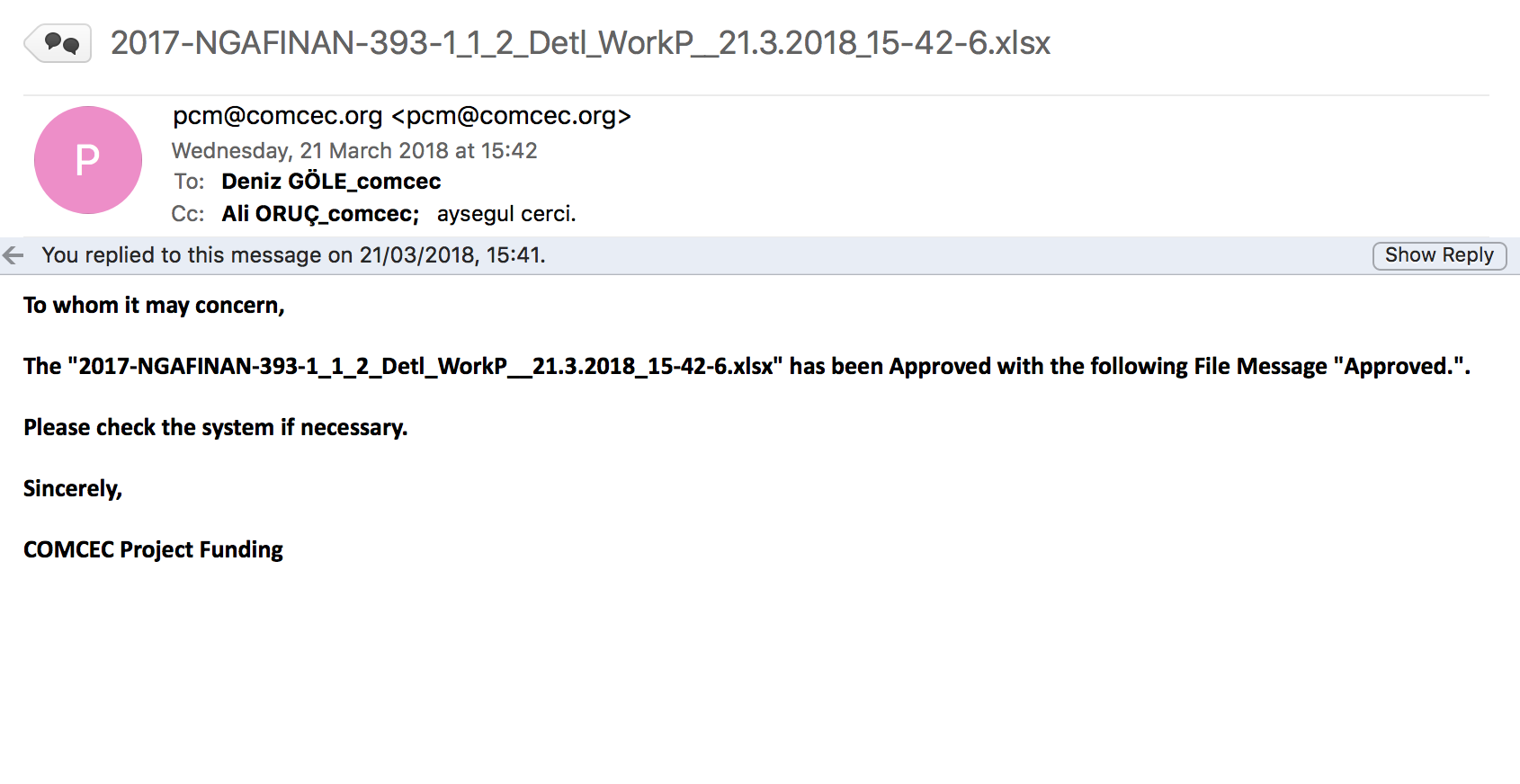 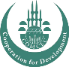 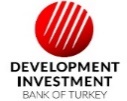 COMCEC
20
20
COORDINATION
OFFICE
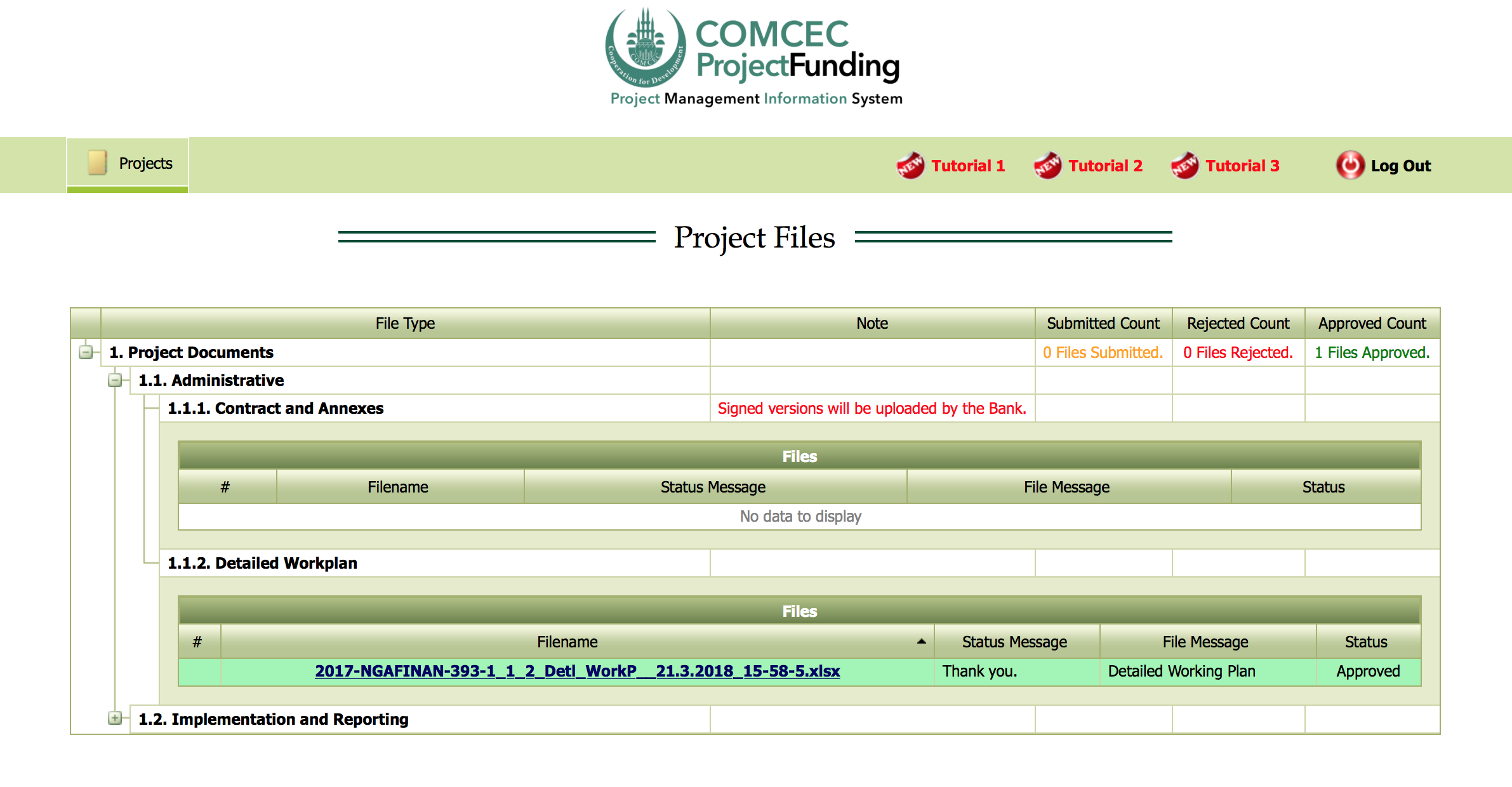 GREEN: Approved
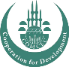 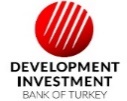 COMCEC
21
21
COORDINATION
OFFICE
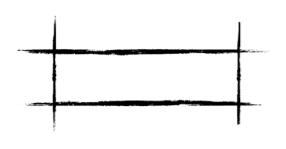 Online Monitoring
STATUS BAR AND DOWNLOADING DOCUMENTS
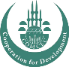 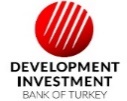 COMCEC
22
22
COORDINATION
OFFICE
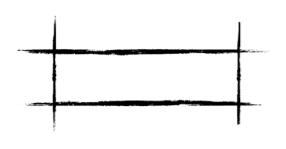 Online Monitoring
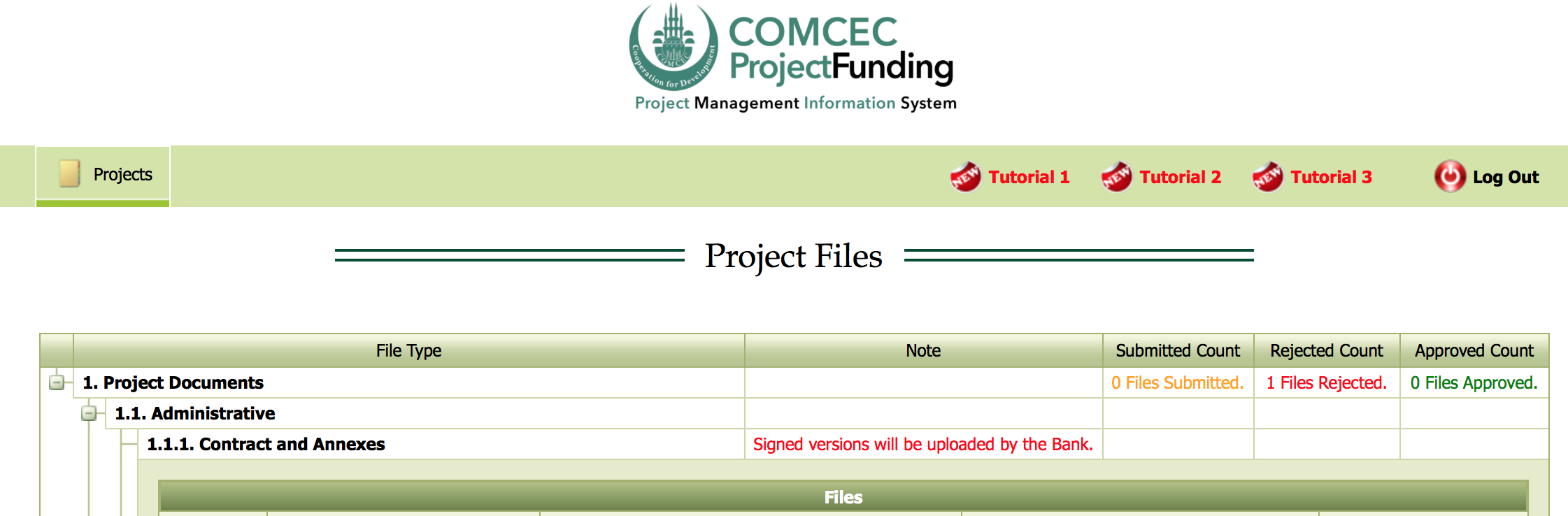 the overall status of the documents can be monitored here.
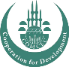 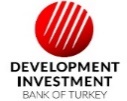 COMCEC
23
23
COORDINATION
OFFICE
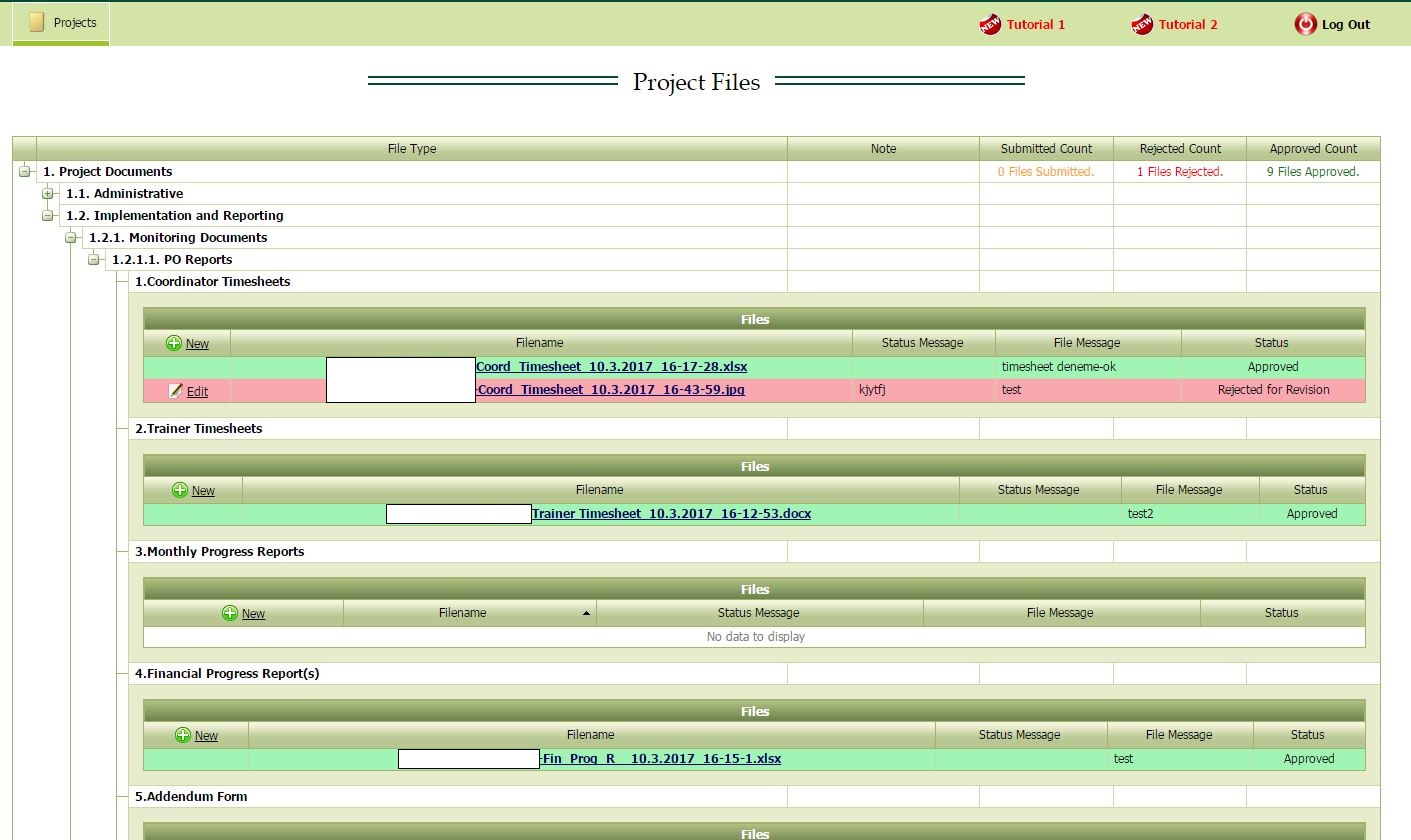 You may click and download the previously uploaded documents
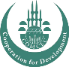 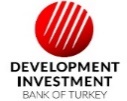 COMCEC
24
24
COORDINATION
OFFICE
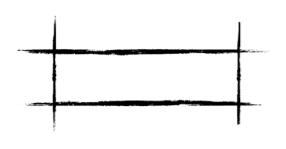 Online Monitoring
For Your Reference
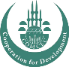 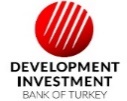 COMCEC
25
25
COORDINATION
OFFICE
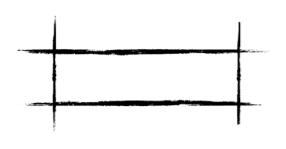 Online Monitoring
DEMONSTRATION
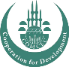 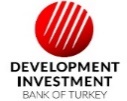 COMCEC
26
26
COORDINATION
OFFICE